Curriculum Home Learning
Week Beginning 23.11.2020
This week…
Day 1 – Don’t Hog the Hedge!
Day 2 – Autumn Leaves
Day 3 – Little Acorns
Day 4 – Woodland Crafts
Day 5 – Fairy Tales
Day 1 –Don’t Hog the Hedge!
Read the Story – Don’t Hog the Hedge!
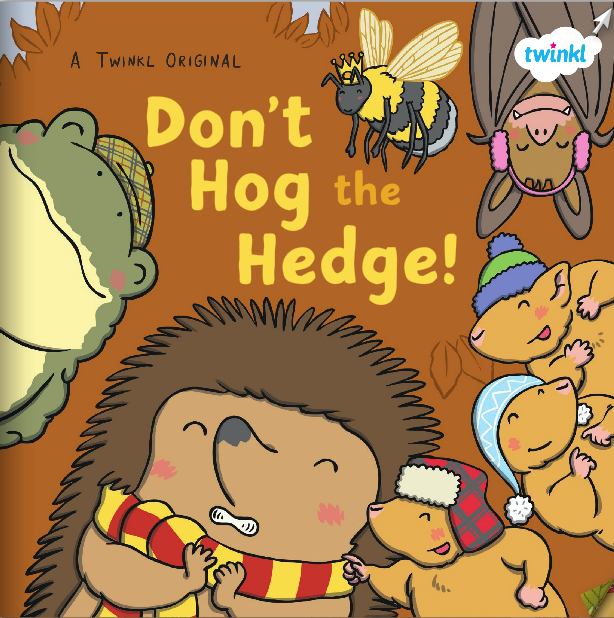 Task: Print or draw an outline of a hedgehog. Using sticks or leaves decorate it to make it look spiky!
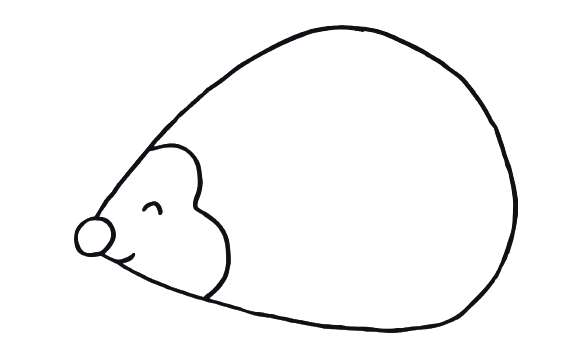 Don’t forget to email your work to your teacher!
ra@hortongrangeacademy.co.uk –Miss Bedford 
rb@hortongrangeacademy.co.uk – Miss Beaumont
rc@hortongrangeacademy.co.uk – Mrs Wilson
Day 2 – Autumn Leaves
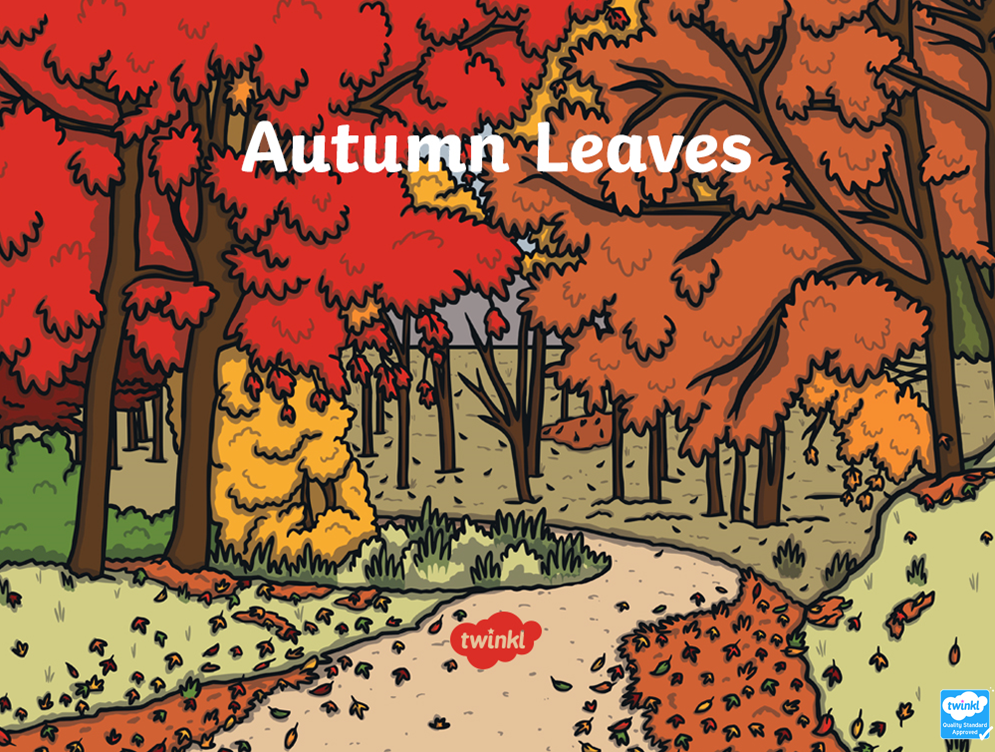 Task: Collect some leaves of different shapes and sizes. Place a sheet of paper over the leaves and rub over the top using chalk or wax crayon and see the beautiful detail in the leaves.
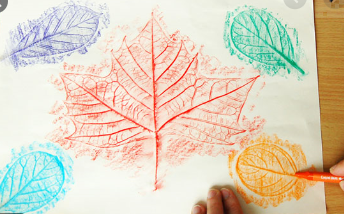 Don’t forget to email your work to your teacher!
ra@hortongrangeacademy.co.uk –Miss Bedford 
rb@hortongrangeacademy.co.uk – Miss Beaumont
rc@hortongrangeacademy.co.uk – Mrs Wilson
Day 3 – Little Acorns
Task: Draw what the weather is like in the 4 seasons mentioned in the story.
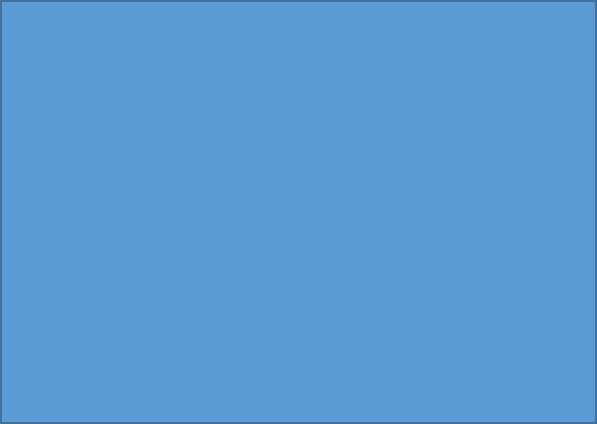 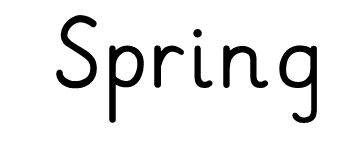 Summer
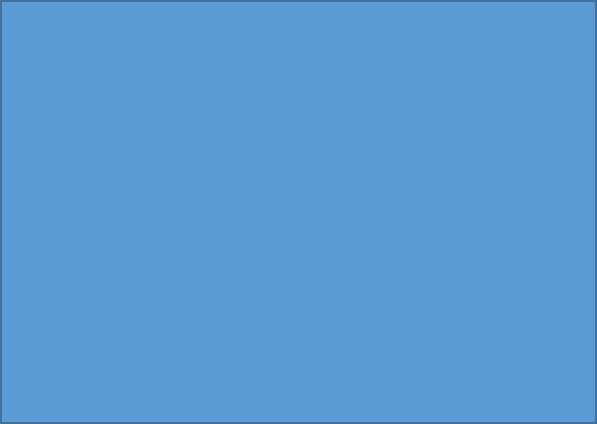 Autumn
Winter
Don’t forget to email your work to your teacher!
ra@hortongrangeacademy.co.uk –Miss Bedford 
rb@hortongrangeacademy.co.uk – Miss Beaumont
rc@hortongrangeacademy.co.uk – Mrs Wilson
Day 4 – Woodland Crafts
Visit this craft website and have a go at making something!
https://www.bakerross.co.uk/craft-ideas/category/kids/themes/woodland/
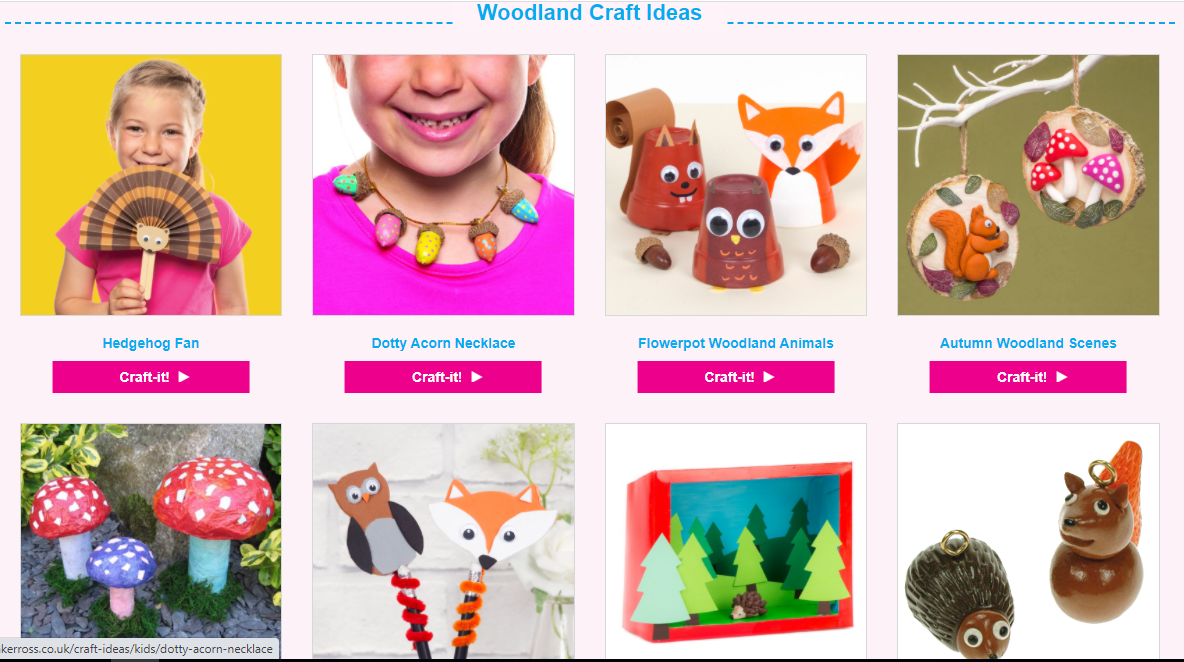 Don’t forget to email your work to your teacher!
ra@hortongrangeacademy.co.uk –Miss Bedford 
rb@hortongrangeacademy.co.uk – Miss Beaumont
rc@hortongrangeacademy.co.uk – Mrs Wilson
Day 5 – Fairy Tales
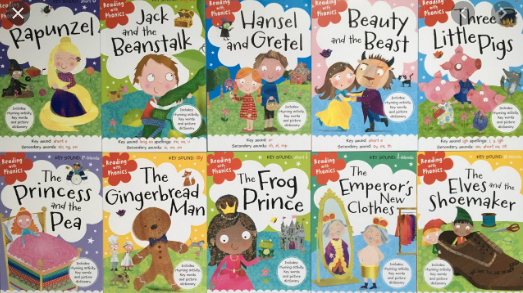 Task: Make a book cover for your favourite fairy tale. It will need:
A picture 
The title of the book
The author’s name


This is mine ->
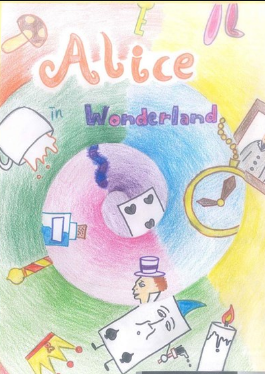 Don’t forget to email your work to your teacher!
ra@hortongrangeacademy.co.uk –Miss Bedford 
rb@hortongrangeacademy.co.uk – Miss Beaumont
rc@hortongrangeacademy.co.uk – Mrs Wilson